漢語裡的食物
授課教師：于婧
粉絲（粉丝）fěnsī
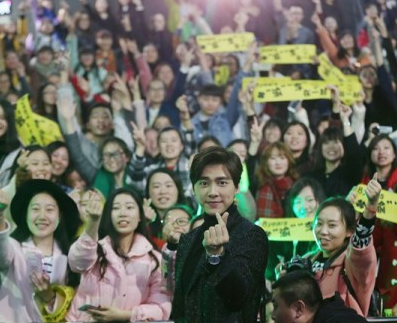 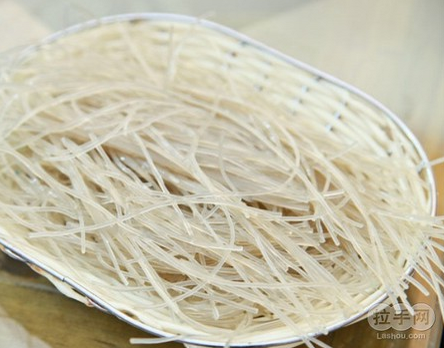 Fěnsī     ≈     Fans
裝蒜 zhuāngsuàn
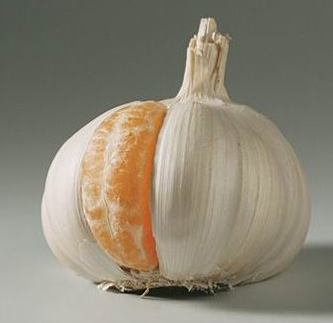 pretend not to know; make a pretense
我沒有！不是我！
說！你為怎麼殺了他？
（说！你为什么杀了他？）
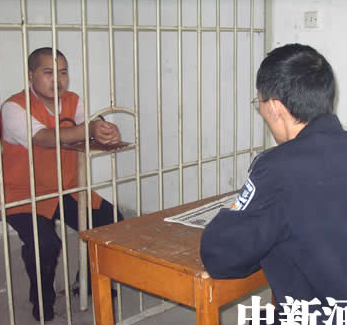 別裝蒜！快說（说）！
吃醋（cù）
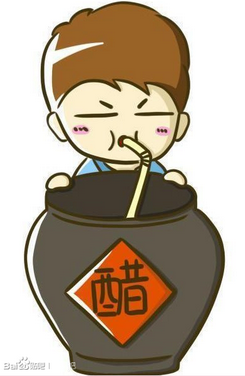 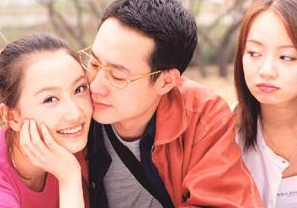 她吃醋了。
如果別人問你“你喜歡吃醋嗎”，你應該怎麼回答？
（如果别人问你“你喜欢吃醋吗”，你应该怎么回答？）
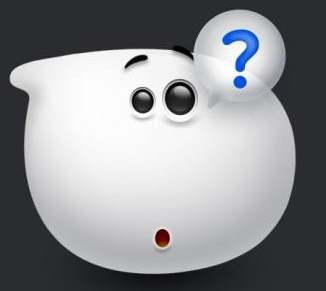 * 小鮮肉(小鲜肉) xiǎo xiān ròu
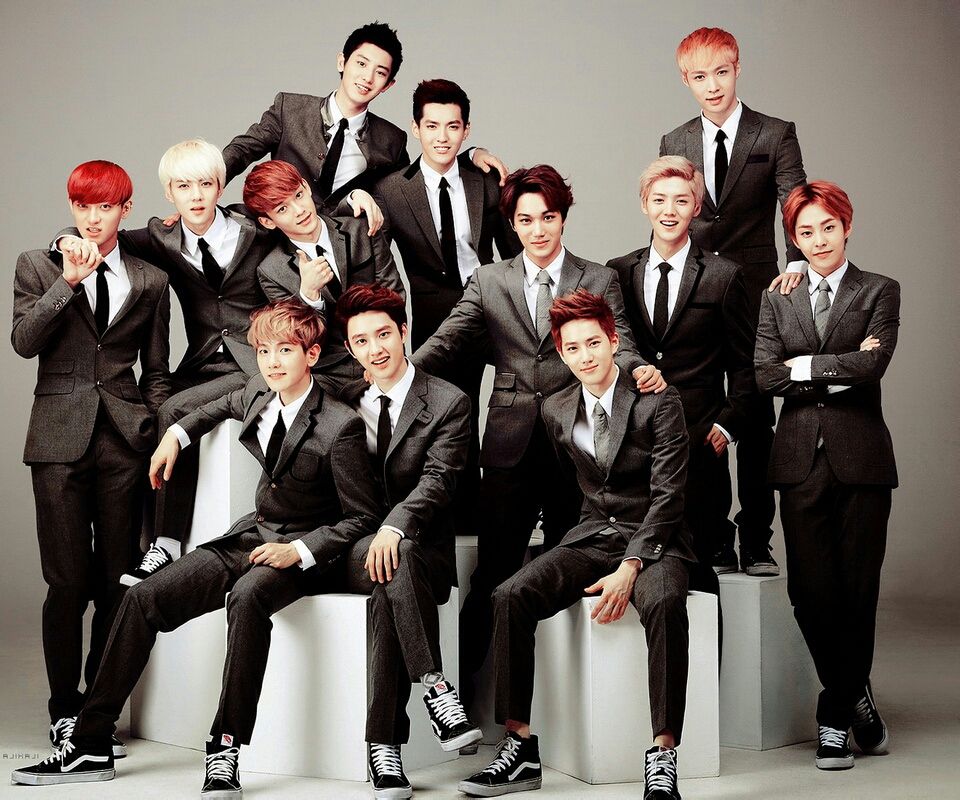 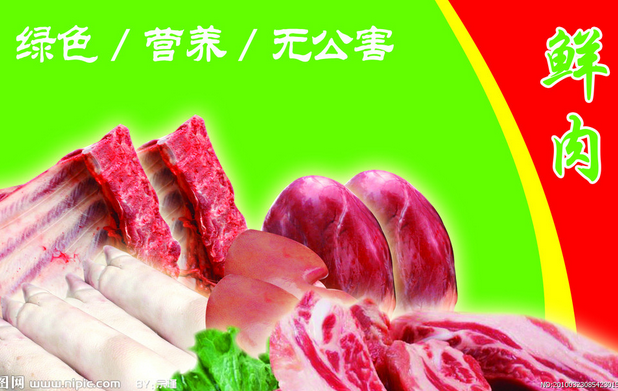 誰是小鮮肉？（谁是小鲜肉？）
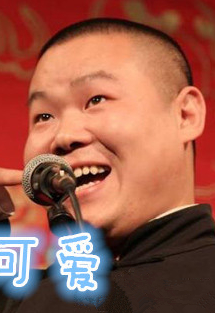 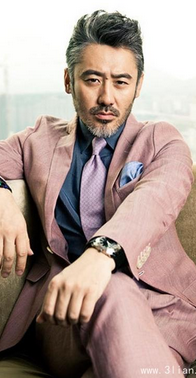 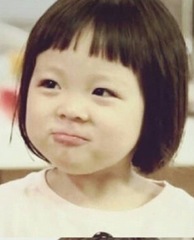 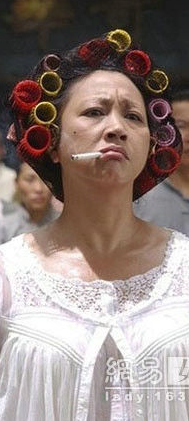 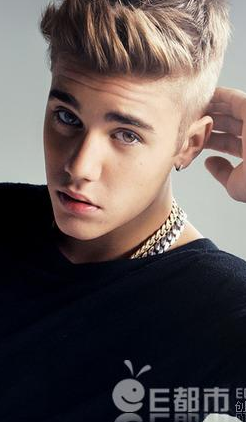 √
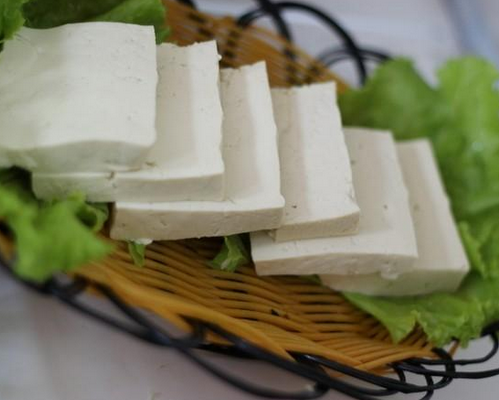 吃豆腐
To flirt with women.
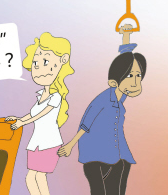 如果別人問你“你喜歡吃豆腐嗎”，你應該怎麼回答？
（如果别人问你“你喜欢吃豆腐吗”，你应该怎么回答？）
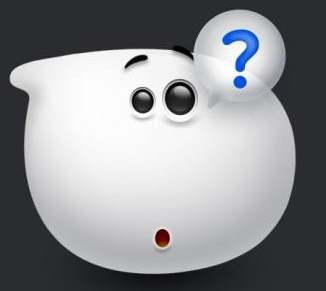 軟柿子（软柿子）ruǎn shìzi
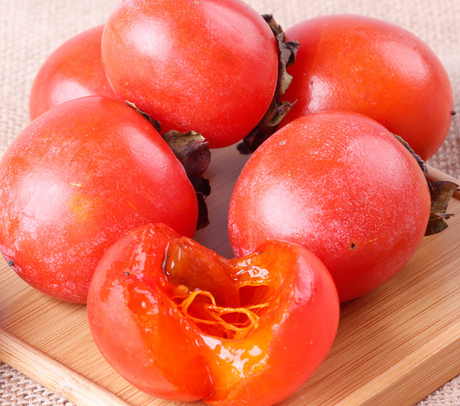 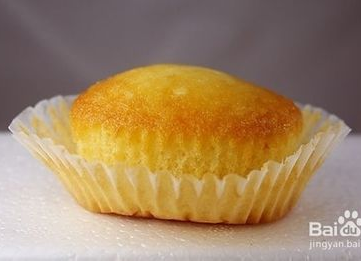 軟（软）ruǎn
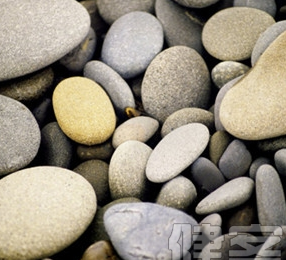 柿子
shìzi
硬
yìng
誰是軟柿子？（谁是软柿子？）
吃軟飯
To live off a woman
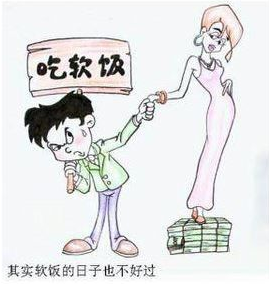 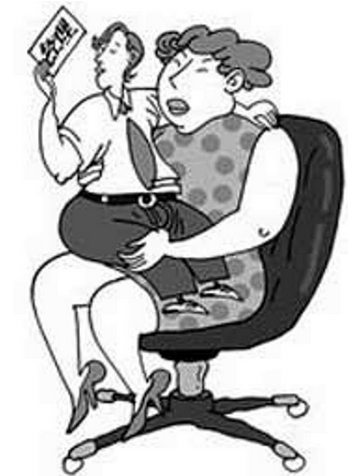 他們都是吃軟飯的男人。
（他们都是吃软饭的男人。）
一鍋粥（一锅粥）yīguōzhōu
例：房間裡亂【luàn】成了一鍋粥。
   （房间里乱成了一锅粥）
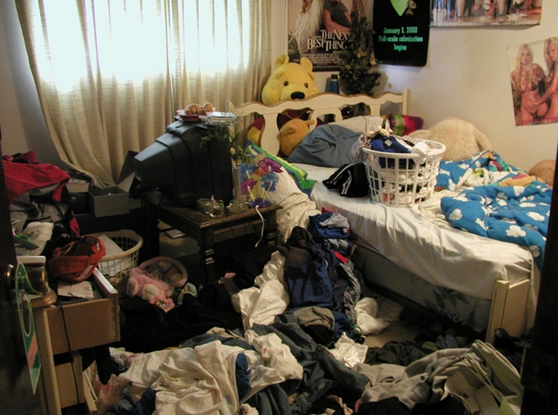 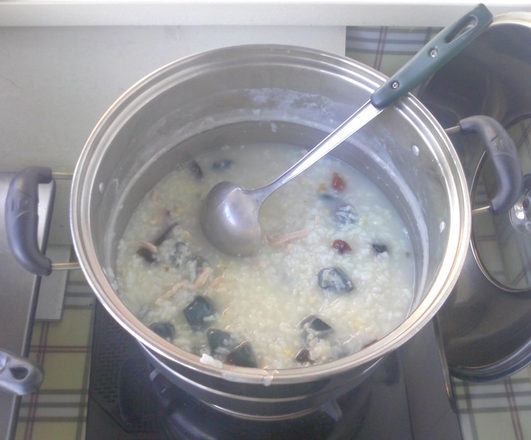 閉門羹（闭门羹） bìméngēng
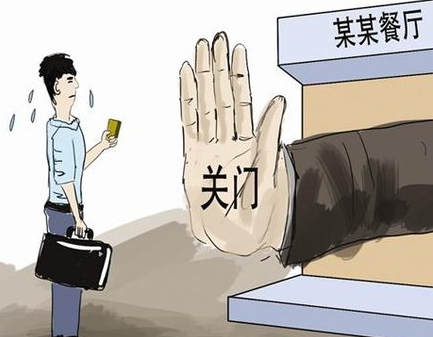 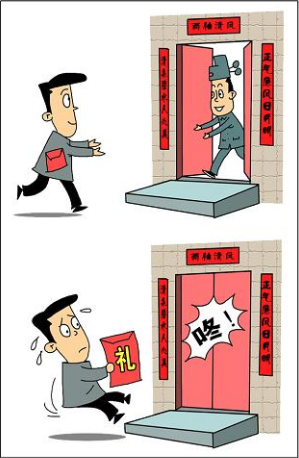 例：他吃了閉門羹。
     （他吃了闭门羹。）
小菜一碟（dié）
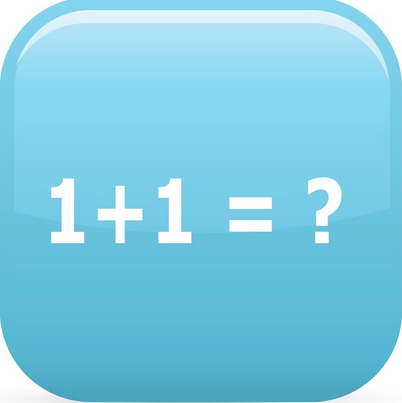 A:一加一等於幾？
B:太簡單了！這就是小菜一碟！一加一等於二！


A: 一加一等于几？
B: 太简单了！这就是小菜一碟！一加一等于二！
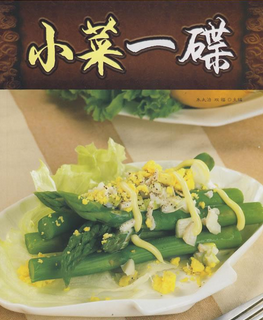 小菜一碟（dié）
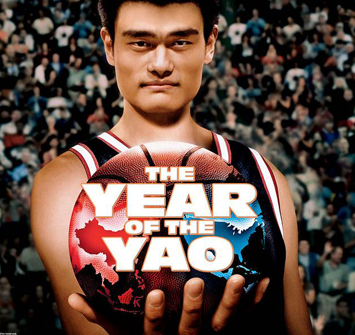 對姚明來說，打籃球就是小菜一碟。




對碧昂斯來說，唱歌就是小菜一碟。
你覺（觉）得什麼是小菜一碟？
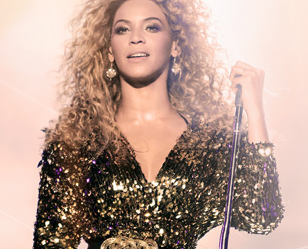 你知道哪些味道？
酸
辣
苦
咸
甜
用“酸、甜、苦、辣”填空。
甜
1.她的聲（声）音真_______。
2.他家裡(里)很窮(穷)，生活特別_____。

3. 你睡得那麼（么）_____，所以我沒叫你。
4.那個女孩很_______，很多男孩都喜歡（欢）她。

5. 這個故事讓（让）我很心___。

6.老師（师）很喜歡這個（这个）嘴_______的學（学）生。
Her voice is very sweet.
2. His family was poor and life was really hard.

3. You slept so soundly that I didn’t wake you up.

4. That girl is very hot, and a lot of boys like her.

5. This story made me feel
so sad.

6. The teacher likes this honey-lipped student very much.
苦
甜
辣
酸
甜
吃不到葡萄說葡萄酸。
https://www.youtube.com/watch?v=CYW9drikk20
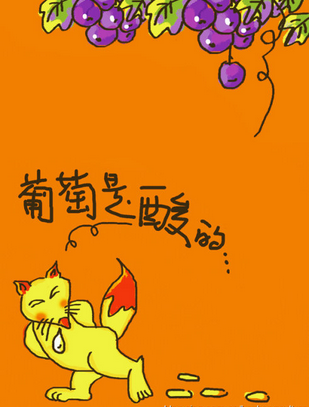 心急吃不了（liǎo）熱豆腐。
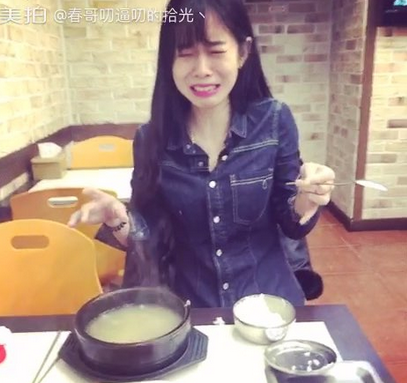 心急吃不了（liǎo）熱豆腐。
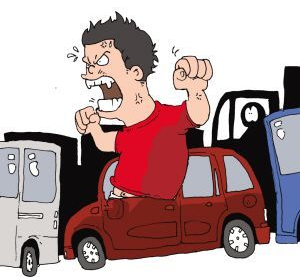 吃著碗裡的，看著鍋裡的。
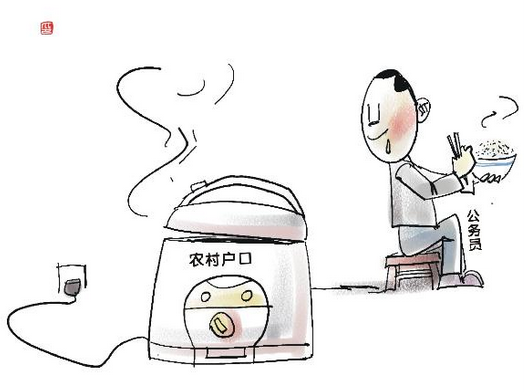 他吃過的鹽比我吃過的米還多。
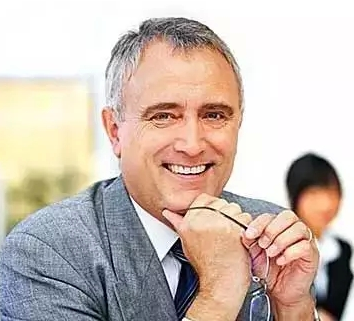 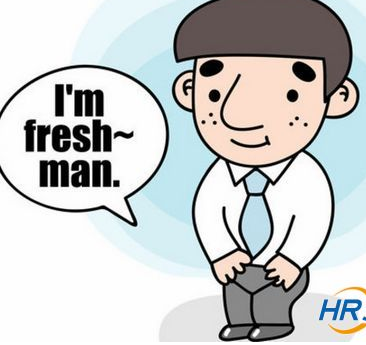 老王    工作了30年
小王    工作了3年
老王吃過的鹽比小王吃過的米還多。
練習（练习）
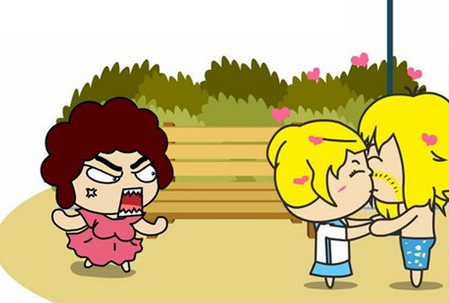 吃醋（cù）
“1”的漢字怎麼寫?
（“1”的汉字怎么写？）
小菜一碟
練習（练习）
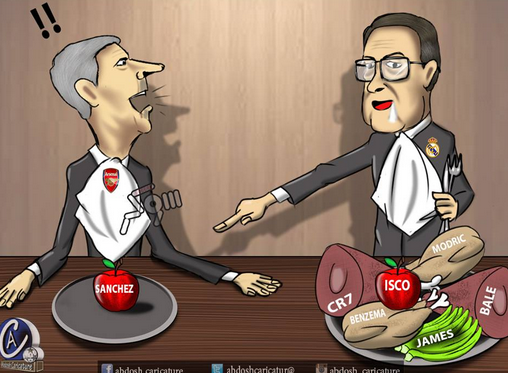 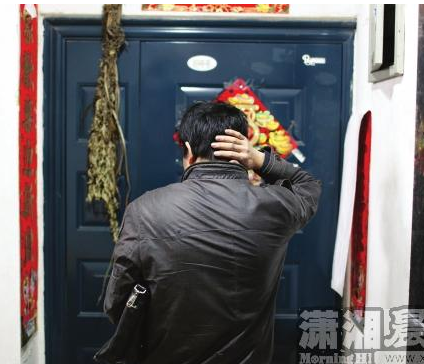 （吃）閉門羹
    (吃)  闭门羹      
     bìméngēng
吃着碗里的，
看着锅里的
練習（练习）
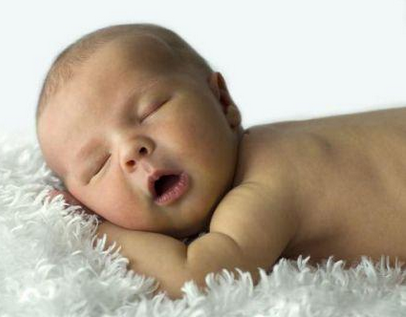 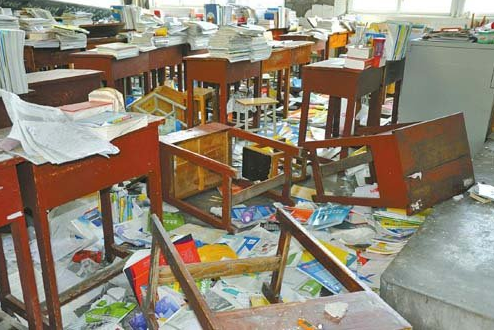 一锅粥
睡得很甜